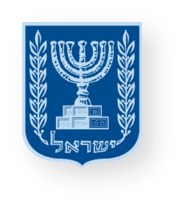 בס"ד
משרד החינוך
מינהל פדגוגי
אגף בכיר שירות פסיכולוגי ייעוצי
העמקת היכרות ופתיחת שנה
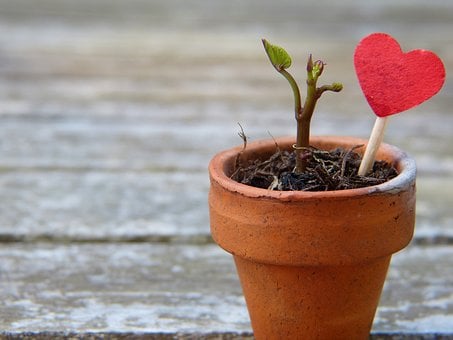 שיעורי 
כישורי חיים
כיתות ב'-ח'
בנות
חברה חרדית
סדר שיעור
העמקת היכרות בכיתה: מי אני ומה שמי?
העמקת היכרות: פופקורן
מד-רוח כיתתי
פרפר השנה החדשה
כללי זהב
זכות והשתתפות בכתה
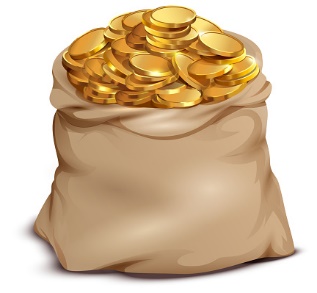 "שבעה דברים בחכם... אינו נכנס לדברי חברו" (משנה אבות, ה' ז')
מקשיבים למי שמדברת!
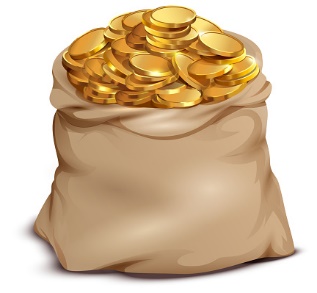 כולן מוזמנות לשתף
משתפים חברות רק במה שמתאים
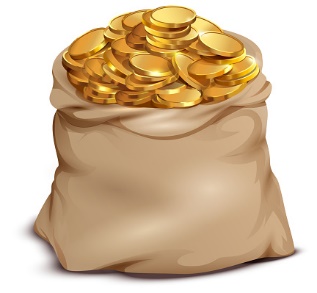 מה שנאמר במעגל - נשאר במעגל 
מותר לספר רק על עצמי ועל הנושא הנלמד
[Speaker Notes: להצגה לתלמידות]
היכרות בכיתה- מי אני ומה שמי?
מטרה: היכרות ראשונית מורה חדשה עם התלמידות.

ההנחיה:  התלמידות יתבקשו להסתדר במעגל לפי השמות הפרטיים, עפ"י סדר הא"ב.

המורה מוזמנת לעמוד בין התלמידות ולהציג את עצמה:
שם ומשהו שהיתה רוצה שהתלמידות ידעו עליה/  חוויה מהחופשה/ משהו משמח שהיה לי הבוקר.

בסדר הפוך (מ- ת' ל-א') התלמידות יציגו את שמן ומשהו שחשוב להן שאחרות ידעו עליהן:

משהו מהנה שעשיתי בחופשה
מי או מה העירו אותי הבוקר
משהו משמח שהיה לי הבוקר
להכנס הבוקר לכיתה...
[Speaker Notes: הפעילות מתוכננת עבור כיתה בה התלמידות מכירות אחת את השנייה והמורה חדשה בכיתה או למורה ממשיכה. במקרה זה ניתן לבחור היגדים נוספים.
אפשר להסתדר בקבוצות לפי מאפיינים נוספים: חודש לידה, מספר בית ברחוב וכדומה, בהתאם לגיל התלמידות.]
העמקת היכרות-  פופקורן
כל מי שהמשפט נכון לגביהן...
המורה מקריאה את המשפטים הבאים. תלמידות שהמשפט נכון לגביהן ירימו יד/  יעמדו/ יחליפו מקום. 
התלמידות יציגו את עצמן ויתייחסו להגד.

קמתי הבקר בשמחה
הייתי רוצה שחופשת הקיץ תמשך
פגשתי חברות מהכיתה במהלך החופשה
שיחקתי במשחק חדש ומעניין
קראתי ספר שממש אהבתי
התגעגעתי לבית הספר
יש לי אחיות גדולות בביה"ס
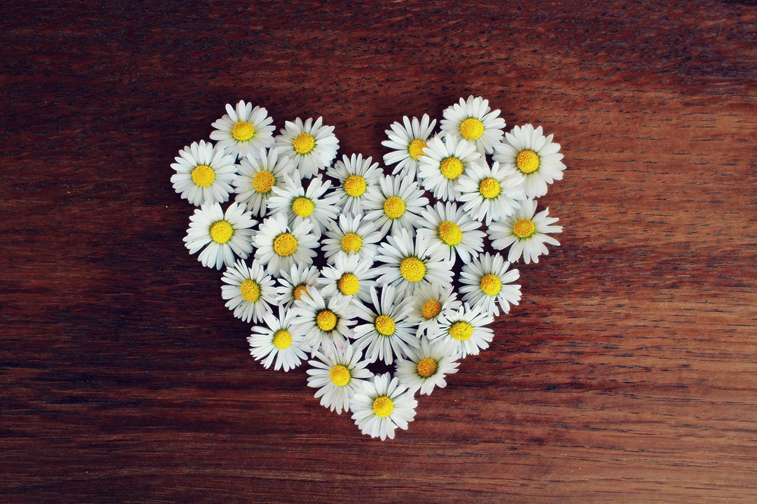 [Speaker Notes: פעילות זו מאפשרת שיח קצר לגבי החופשה והחזרה לשגרה. שיח שמאפשר שיתוף בתכנים הנוגעים לחזרה לשגרה
גם עבור כיתה, בה התלמידות מכירות זו את זו.
אפשר לשנות היגדים בהתאם לכיתה.]
מה למדתי חדש?
משהו חדש שלמדתי על עצמי
דברים חדשים שלמדתי על הכיתה
[Speaker Notes: בסיכום המפגש התלמידות מוזמנות לחשוב ולרשום לעצמן מה למדו על עצמן ועל הכיתה.
גיליתי שיש עוד ילדות ש.... שמעתי ש... אני מיוחדת ב... 


גיליתי שיש עוד ילדות ש.... שמעתי ש... אני מיוחד ב... 

אפשר להתייחס לתהליך שהיה בכיתה, ליכולת השיתוף האישי של התלמידות, לדמיון בין מספר תלמידות בתחומים מסויימים
לציין שיש דברים שמיוחדים לחלק מהתלמידות, כדאי להדגיש את ההקשבה והיכולת שלהן לשתף בדברים אישיים.
אפשר לחשוב על דברים שאפשר לעשות כעת בהתייחס למה שעלה בכיתה למשל: כל מי שיש להן אחיות גדולות, יכולים להכין להן משהו. כל מי ששחקה במשחק  חדש מומלץ, יכינו המלצות למשחקים...
חשוב לאפשר לתלמידות לשתף, תוך שמירה על גבולות ופרטיות]
סיכום: מה למדתי חדש?
שיתוף במליאה:

 דברים חדשים שלמדנו על עצמנו.
 דברים חדשים שלמדנו על הכיתה.

 מחשבות –  מחשבות שעולות בנו כעת?
 רגשות –  רגשות שאנחנו מרגישים כעת?
 תחושות – מה אני חשה בגוף?
 התנהגות – משהו שאנחנו רוצות ויכולות לעשות כעת, בעקבות     המפגש.
[Speaker Notes: אפשר להתייחס לתהליך שהיה בכיתה, ליכולת השיתוף האישי של התלמידות, לדמיון בין מספר תלמידות בתחומים מסוימים. לציין שיש דברים, שמיוחדים לחלק מהתלמידות.
כדאי להדגיש את ההקשבה והיכולת שלהן לשתף בדברים אישיים.
אפשר לחשוב על דברים שניתן לעשות כעת בהתייחס למה שעלה בכיתה למשל: כל מי שיש להן אחים קטנים, יכולות להכין להם משהו. 
חשוב לאפשר לתלמידות לשתף, תוך שמירה על גבולות ופרטיות.]
המורה תציג  מספר היגדים (במצגת, בתמונות, בפתקית...)

התלמידות יסמנו מספר מאחד עד עשר
המשקף את תחושתן ביחס להיגד.
התלמידות ירימו כרטיס או יסמנו במחברתן, 
על גבי סרגל על הלוח או על הרצפה.
מד-רוח כיתתי
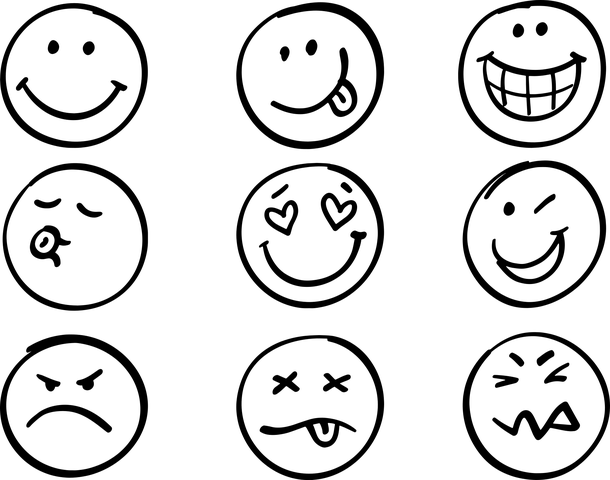 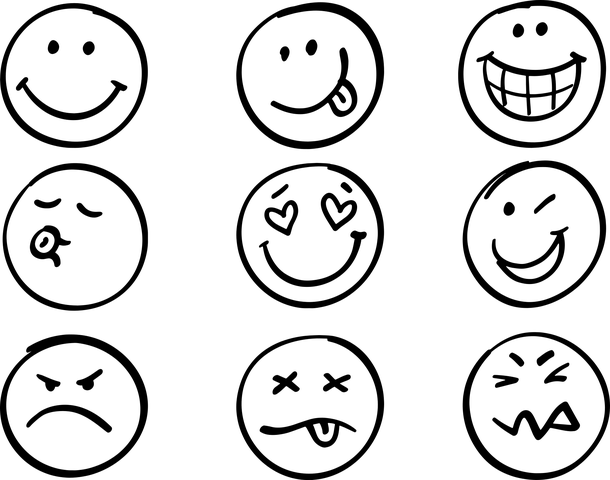 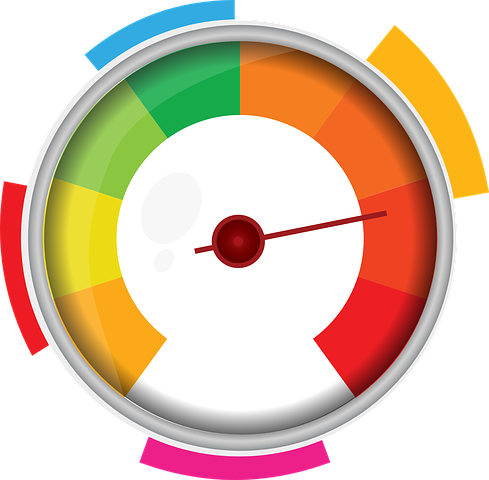 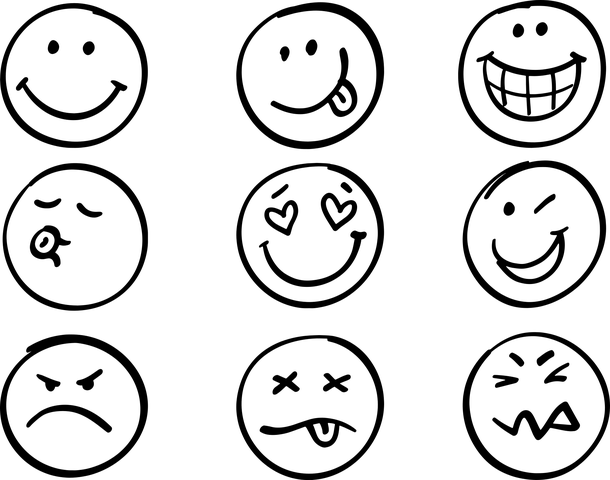 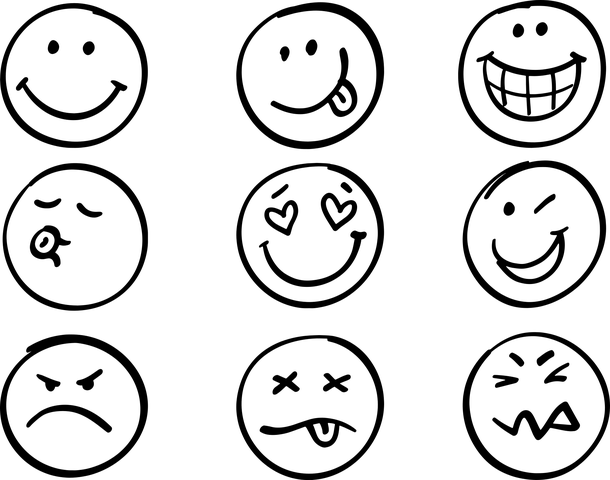 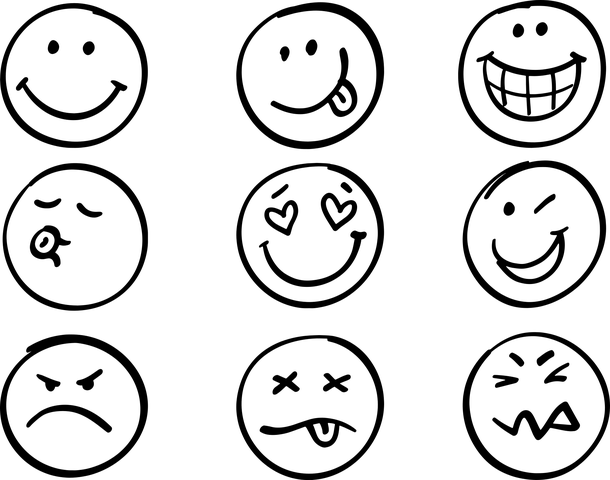 [Speaker Notes: למורה: התלמידות ירימו פתק עם מספר מ 1-10. ניתן לחלק דף עם "מד רגשות" ולהזמין את התלמידות לסמן על גבי הדף את הרגשתן ביחס להיגד.
ננחה את התלמידות להתבונן ב"תמונה הכיתתית" שעולה.
ניתן להוסיף משפטים בהתאם לשיקול הדעת של המורה.
המורה תנחה את התלמידות להתבונן בפתקים שהרימו חברותיהן.]
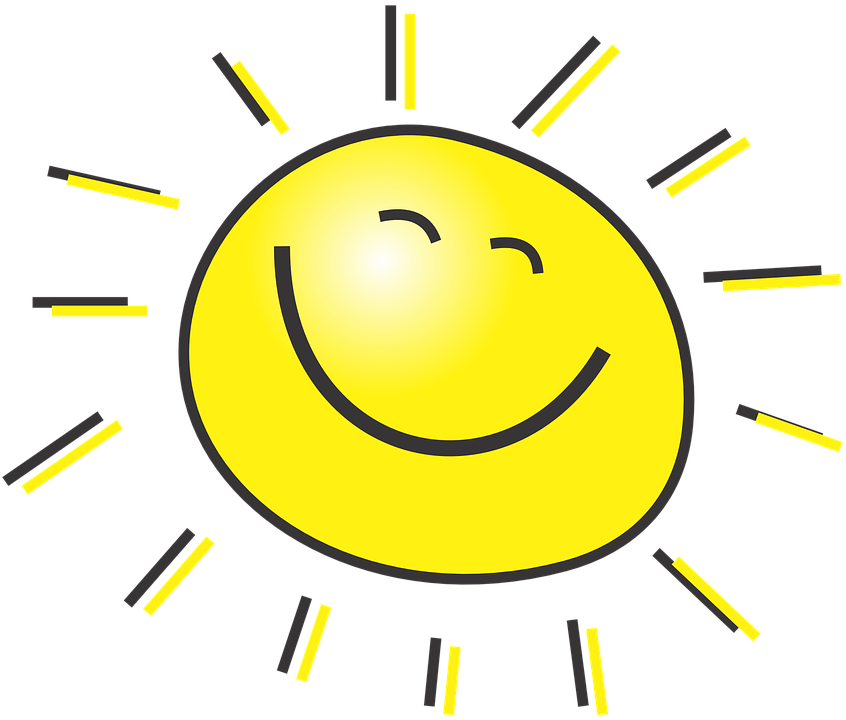 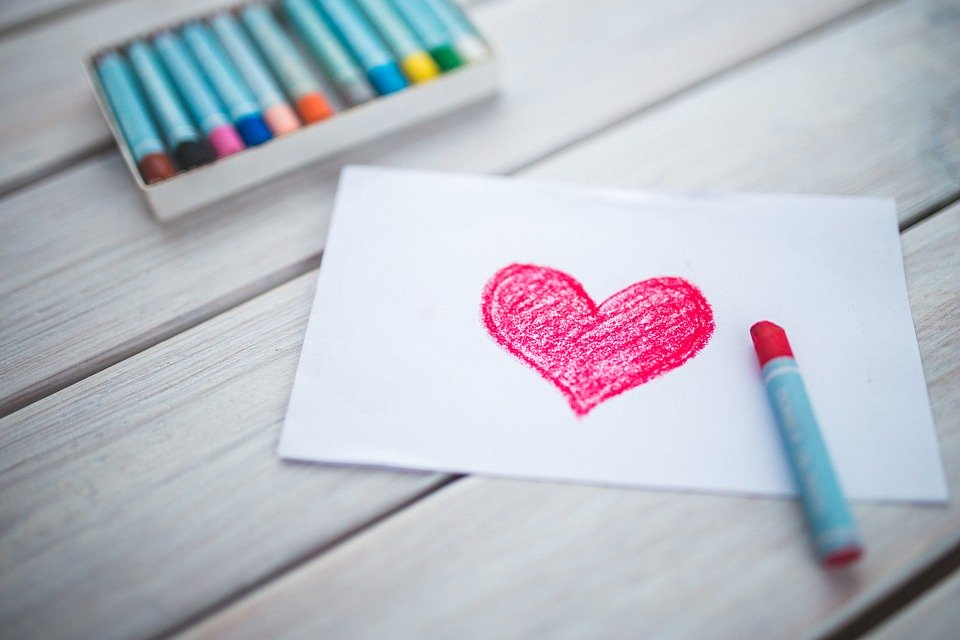 שמחתי 
לקראת המפגש 
היום
[Speaker Notes: אחרי שהתלמידות סימנו על גבי הסרגל (על גבי הלוח, על סרט איזולירבנד על הרצפה, על גבי בריסטול, 
התלמידות מוזמנות לשתף במשהו שקשור לנושא, למשל: הסיבות לעייפות או מה יעזור לי להתעורר...]
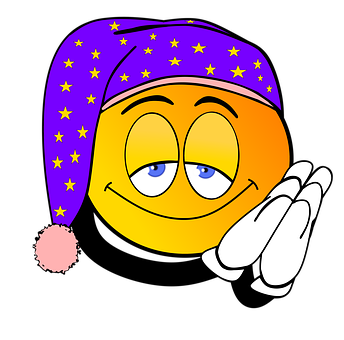 אני קצת עייפה עכשיו
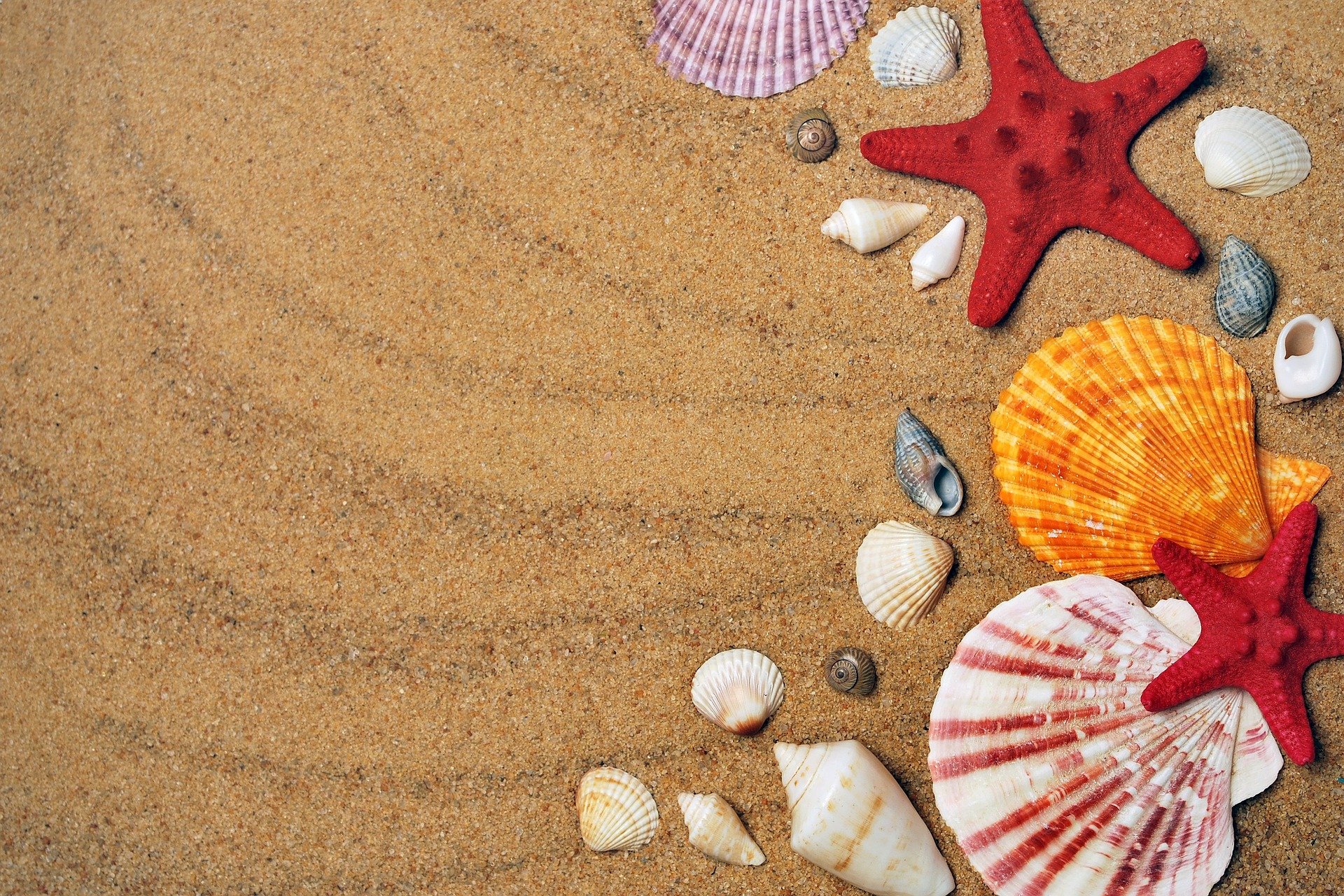 דברים שאני אוהבת לעשות בחופשת הקיץ
[Speaker Notes: חשוב להקשיב לתכנים שעולים בכיתה וכן, לשים לב לתלמידות שאינן משתפות או משתפות בחוסר הצלחה שלהן ליהנות בחופשה.]
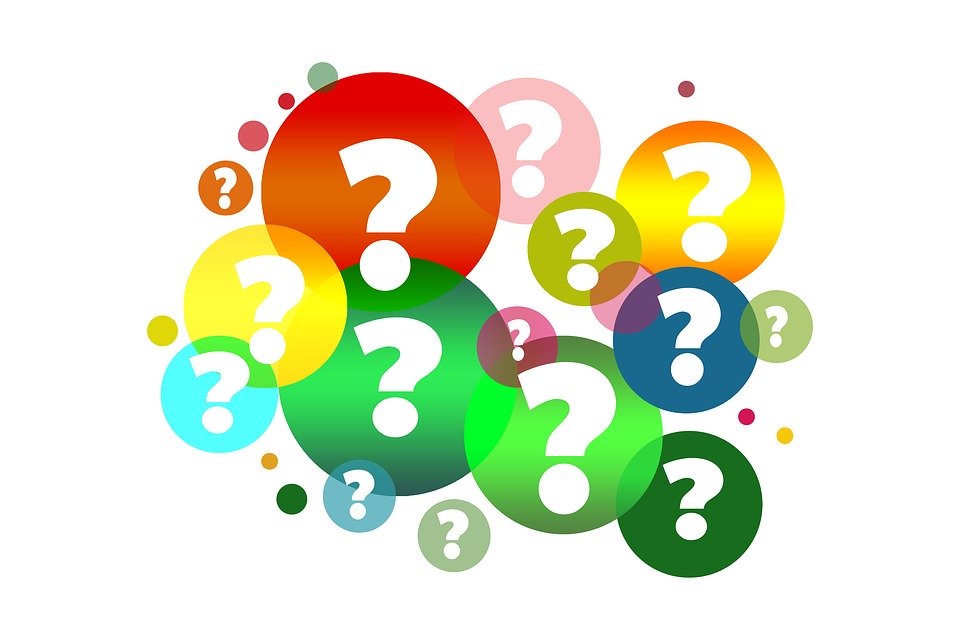 אני סקרנית לראות מה מחכה לנו
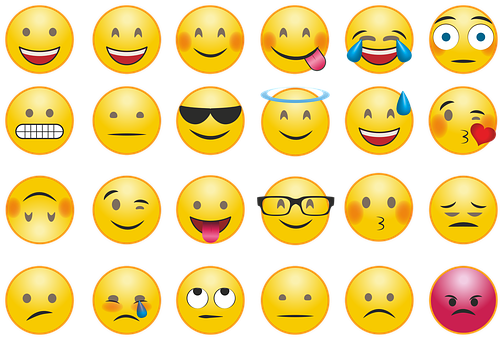 מצב הרוח שלי היום
תָּחֵל שָׁנָה וּבִרְכותֶיהָ
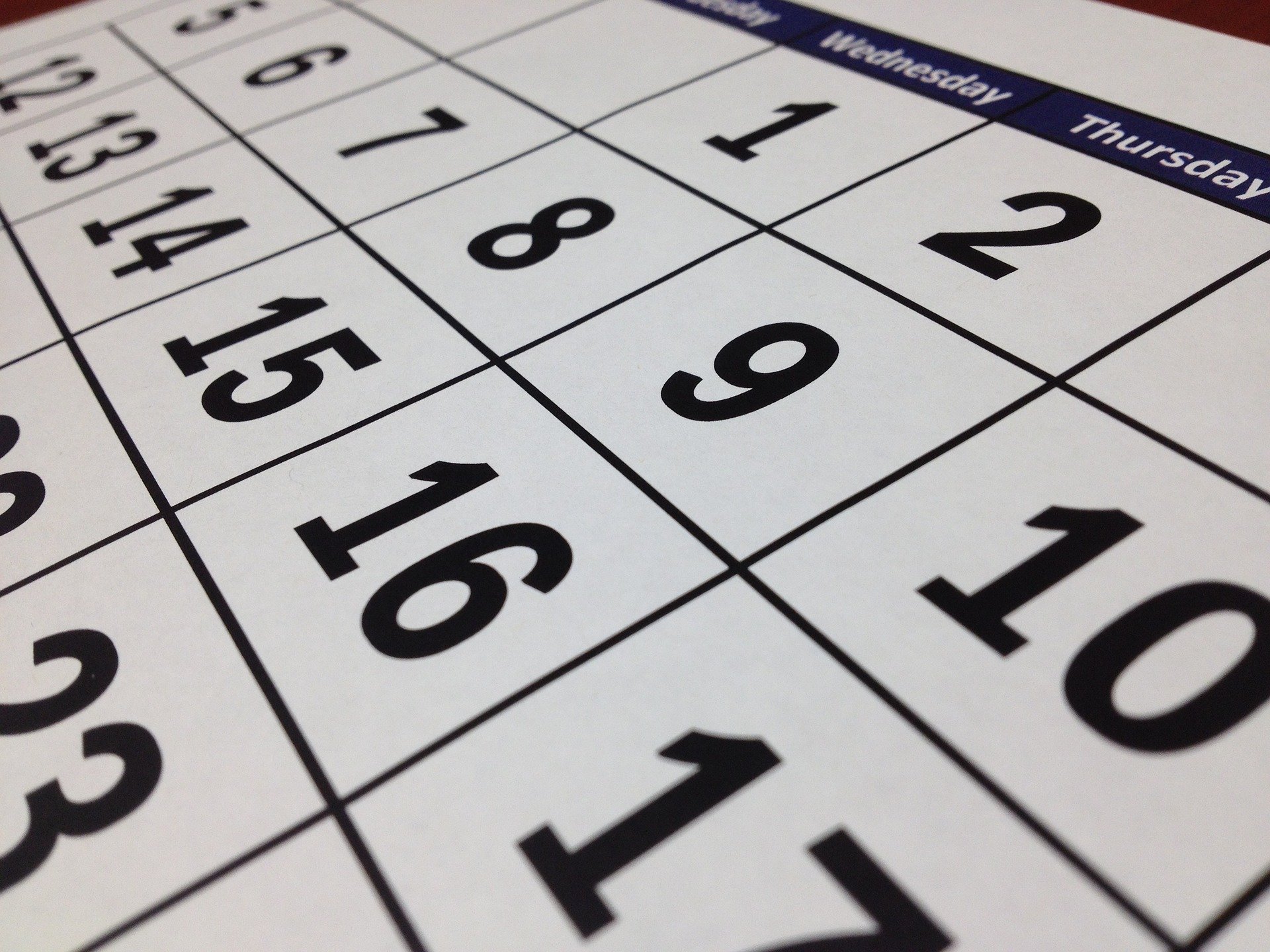 אני מקווה ומתפללת  לשנה טובה
שאלות לדיון:

מה עולה מתוך הדירוג שערכנו?
מה עושה לכן מצב-רוח טוב?
מה גרם לכן לדרג כפי שדירגתן?
מה עוזר לכן לשפר את מצב-הרוח שלכן?
איך אתן גורמות למישהו אחר לשמוח?
איך נשמח אחת את השנייה בכיתה שלנו?
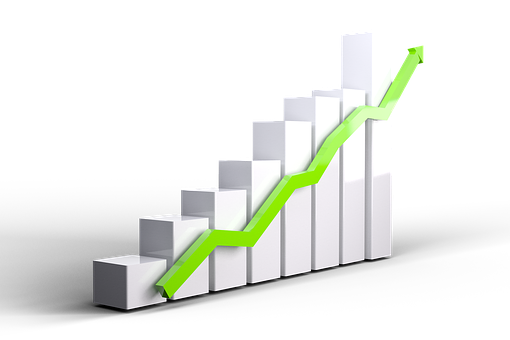 [Speaker Notes: אפשר ללמוד מדירוג התלמידות לגבי העובדות כמו: מידת עייפות וסקרנות. כמו כן ניתן ללמוד על מידת הפתיחות בכיתה.
מתוך הדברים שעלו, ניתן להתחיל ולחשוב על פעולות לשיפור מצב הרוח הכתתי, ולהתחיל לתכנן דברים שישמחו את התלמידות בשנה הקרובה.]
פרפר השנה החדשה – הסבר למורה

לקראת השנה החדשה: 
1. התלמידות מוזמנות לחשוב על השנה שעברה...      (אפשר באמצעות דמיון מודרך).
2. מליאה - שיתוף בזיכרונות.
3. מילוי דף פרפר אישי.
4. חלוקה לקבוצות ועבודה קבוצתית לפי ארבעת הנושאים –    4 חלקי כנפי הפרפר.
5. שיתוף במליאה – הכנת פרפר כיתתי.
אתן מוזמנות להיזכר בשנה שעברה:

היזכרו בחדר הכיתה - כיצד הכיתה נראתה?
היזכרו בשיעורים מעניינים שהיו. 
היזכרו בפעילויות שעשיתן.
היזכרו בחוויות עם חברות.
היזכרו בפעילויות כיתתיות בתוך ביה"ס ומחוצה לו.
היזכרו בזיכרונות נוספים...

מוזמנות לשתף בזכרונות...
נזכרות 
בשנה שעברה
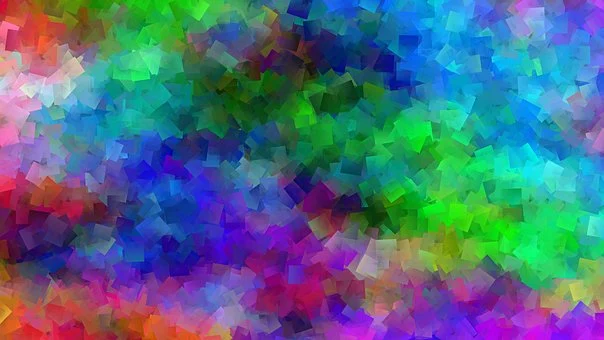 [Speaker Notes: אפשר להשתמש במוזיקה שקטה ומרגיעה.
אפשר להזמין את התלמידות לשתף בע"פ או לעבור לפעילות.]
התלמידות יכתבו לעצמן בהתייחסות לשנה שעברה על כנפי הפרפר:
לשמר  - דברים שאהבתי בשנה שעברה והייתי רוצה
                   שיהיו גם השנה
לשפר  - דברים שהיו בשנה שעברה והייתי רוצה לשפר
לשנות - דברים שהיו בשנה שעברה והייתי רוצה לשנות
לחדש -  דברים שלא היו בשנה שעברה וכדאי לחדש
עבודה אישית
שימור
שיפור
שינוי
חידוש
[Speaker Notes: למורה: כל תלמידה מקבלת ציור של פרפר (שקף 19), ממלאת לפי ארבעת הנושאים.]
עתידים ישראל להתחדש
"פועל אמת שפעולתו אמת וללבנה אמר שתתחדש" (ברכת הלבנה).

פרוש: הלבנה  מתחדשת כל שלושים יום, כדי שישראל יהיו מונים לחידושה. "שגם הם עתידים להתחדש כמותה", כפי שהרשב"ג אומר: עתידים ישראל להתחדש ולהתקדש כמו שהלבנה מתחדשת ומתקדשת... 
(פרקי דר"א פרק נ"א).
הפרפר שלי לשנת תשפ"ב
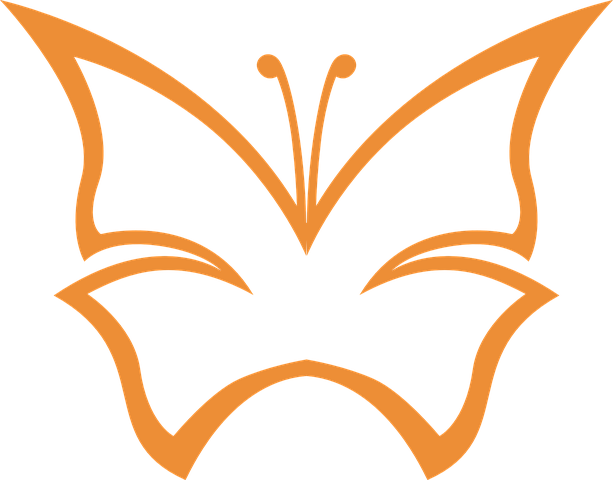 שימור
שינוי
חידוש
שיפור
[Speaker Notes: להדפסה לתלמידות.
התלמידות ישתפו במליאה.]
הפרפר הכיתתי
שלנו
לשמר -  דברים שאהבנו בשנה שעברה והיינו רוצות שיהיו גם השנה. 
לשפר -  דברים שהיו בשנה שעברה והיינו רוצות לשפר.
לשנות - דברים שהיו בשנה שעברה והיינו רוצות לשנות.
לחדש -  דברים שלא היו בשנה שעברה וכדאי לחדש.
שימור
שיפור
שינוי
חידוש
[Speaker Notes: למורה: חשוב לאסוף את דברי התלמידות. אפשר לבקש מתלמידה לכתוב על גבי בריסטול עם ציור של פרפר]
הפרפר שלנו לשנת תשפ"ב
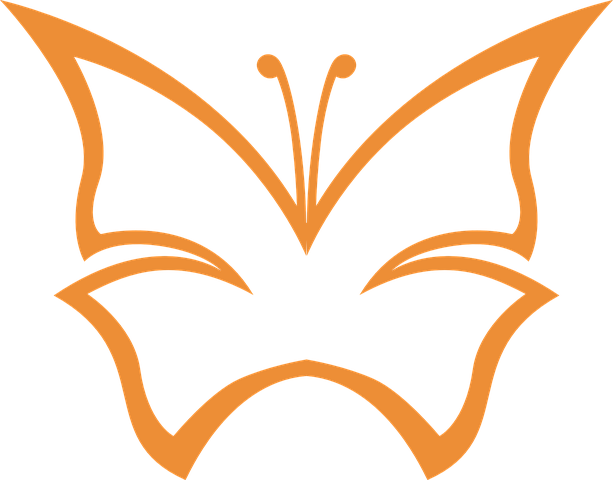 שימור
שינוי
חידוש
שיפור
[Speaker Notes: אפשר להדפיס את הפרפר ולאחר הכתיבה לתלות על אחד הלוחות בכיתה. 
חשוב להדגיש שאין להתייחס לשמות ולאנשים או לילדות אלא למקרים, חוויות, דברים שנרצה לשנות או לשפר...
כדי לשמור על פרטיות ועל שיתוף מותאם – כדאי להזכיר שכל אחת מוזמנת לכתוב דברים שהיא מוכנה שאחרות יקראו וידעו. 
חשוב לתת לתלמידות אפשרות לא לתלות את הדפים, אם הן לא מעוניינות או לכתוב בדף נפרד דברים שהן רוצות לשמור לעצמן.]
מחשבות כעת... בסיום המפגשים
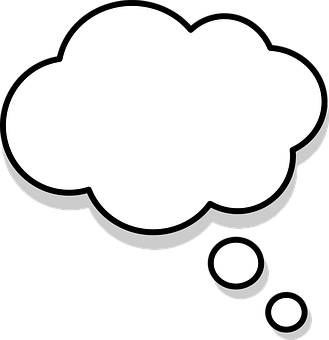 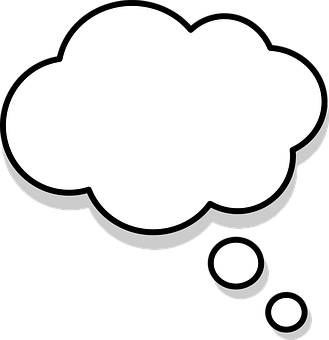 רציתי ש...     וכעת...
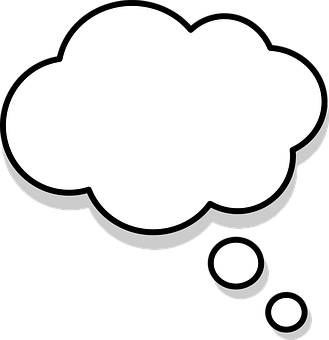 הרגשתי ש... וכעת...
חשבתי ש...  וכעת...
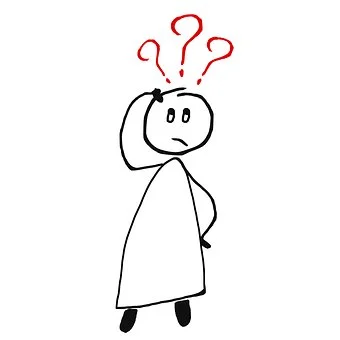 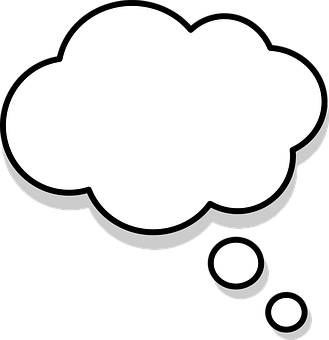 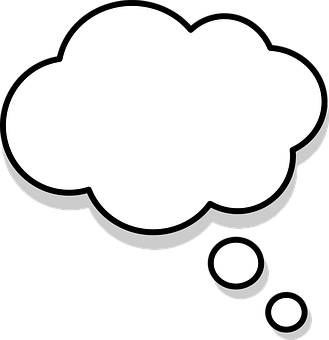 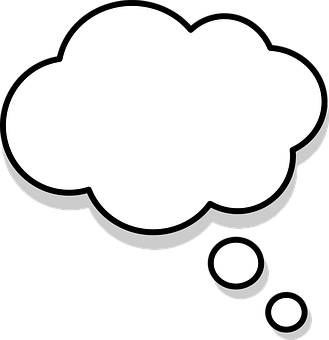 קיוויתי ש...    וכעת...
דאגתי ש...    וכעת...
אחר...
[Speaker Notes: המורה תזמין את התלמידות לשתף באחת מבועות המחשבה. השקף יוקרן על הלוח.
אפשר להדפיס את שקף 22, ולתת לתלמידות למלא אותו ורק אח"כ לשתף במליאה.]
מחשבות כעת...
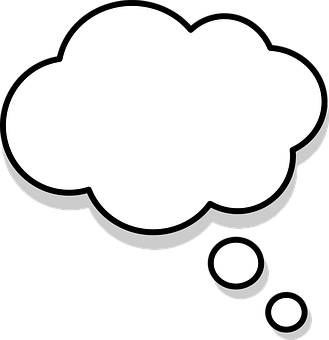 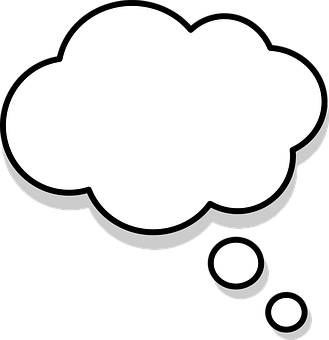 הרגשתי ש... וכעת...
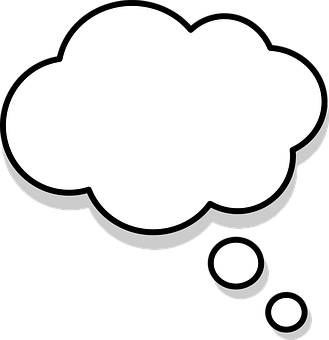 חשבתי ש...  וכעת...
רציתי ש...  וכעת...
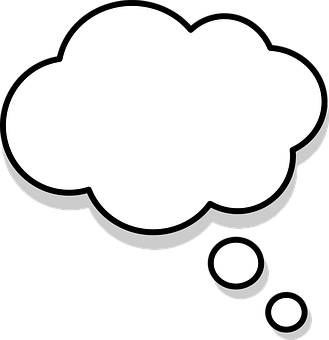 קיוויתי ש...    וכעת...
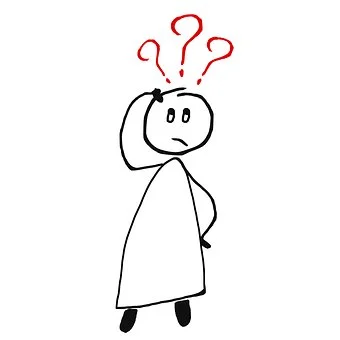 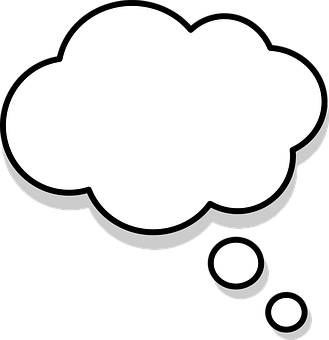 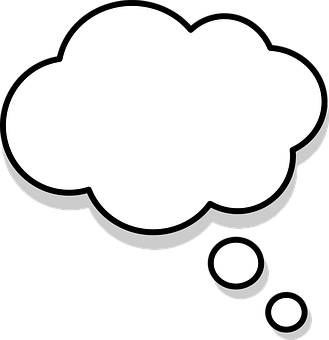 דאגתי ש...    וכעת...
אחר...
[Speaker Notes: שקף להדפסה לתלמידות.]
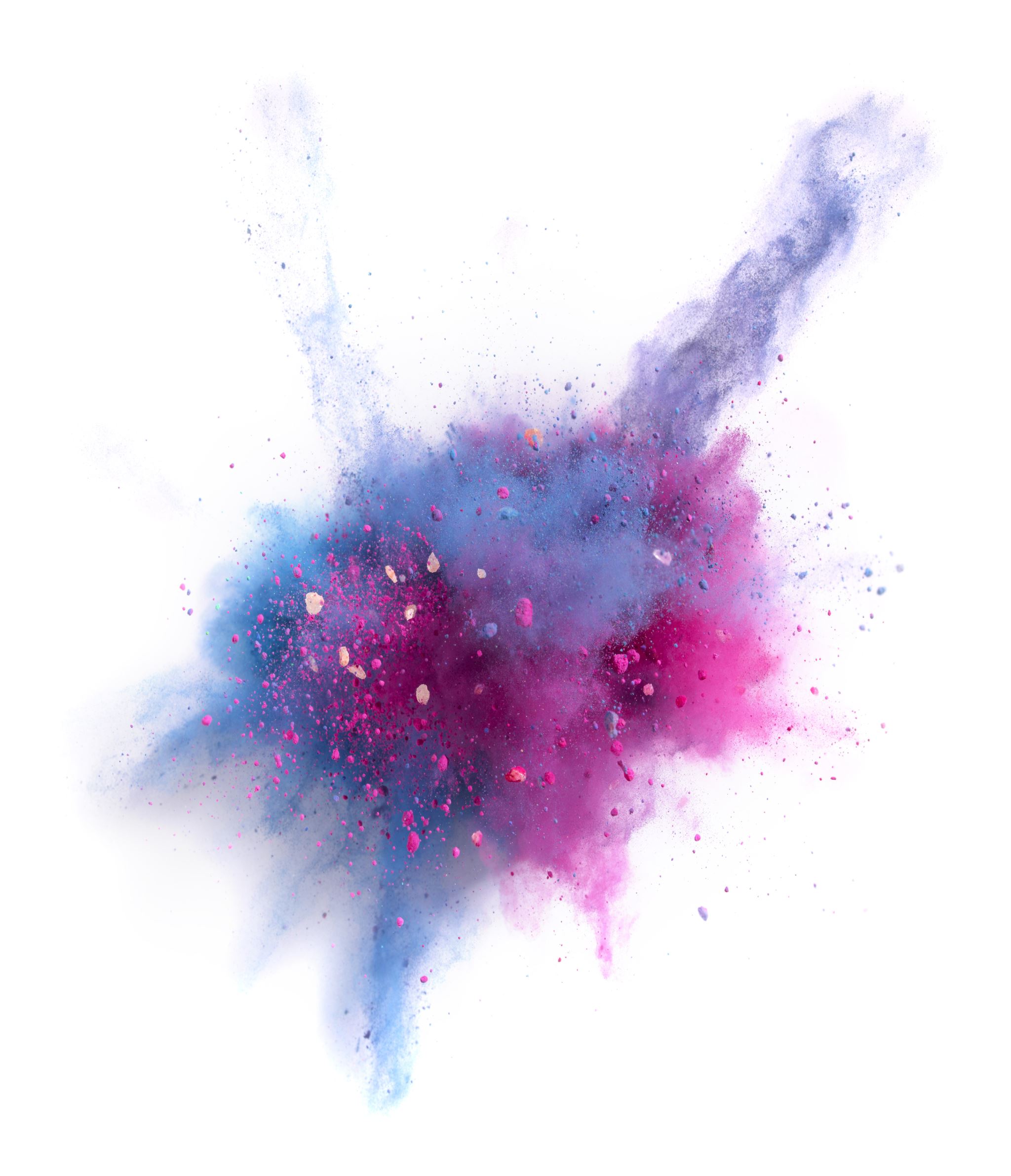 "טוב עין הוא יבורך" (משלי כ"ב ט')מסביר המהר"ל: מי שיש לו עין טובה הריהו ראוי לברכה. הוא ממשיך שפע, לו נותנים כוס של ברכה לברך, כי הוא ממשיך את הברכה על כולם. (נתיבות עולם, נתיב עין טוב, פרק א').     שתהיה, בע"ה, שנה טובה!